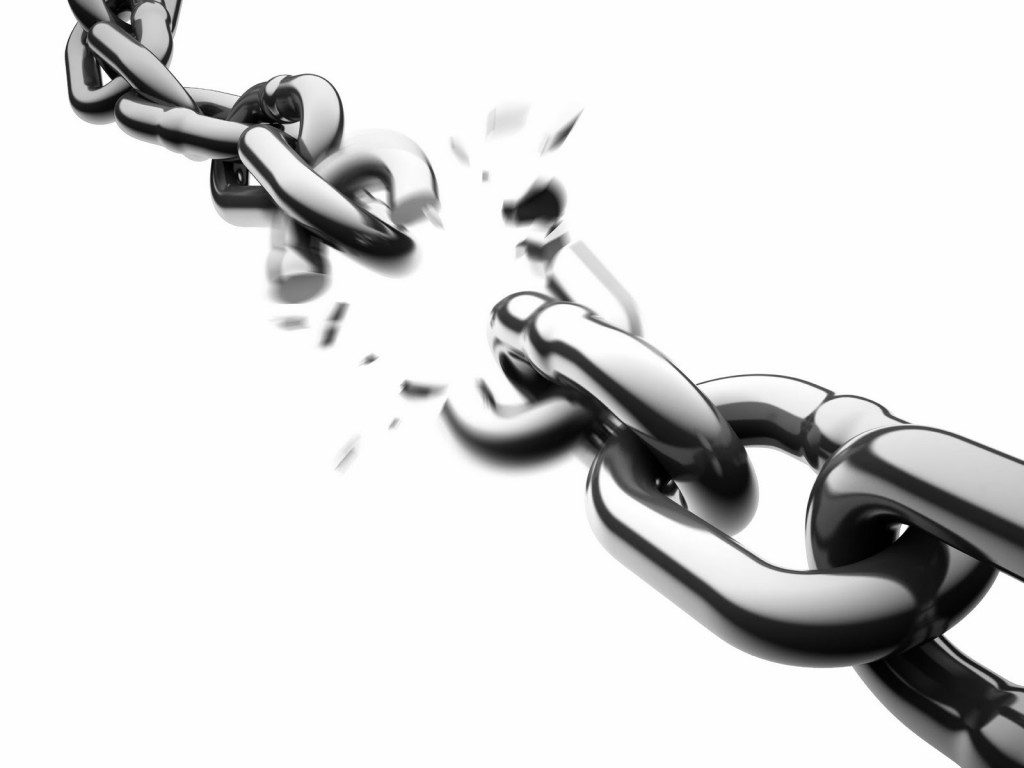 Becker Professional Theology Academy

BI100 – Module 2.1
The Slavery of Sin
By Kathy L. McFarland

Course Creator

11/30/2018
Jesus answered them, Verily, verily, I say unto you, Whosoever committeth sin is the servant of sin. And the servant abideth not in the house for ever: but the Son abideth ever. If the Son therefore shall make you free, ye shall be free indeed. I know that ye are Abraham’s seed; but ye seek to kill me, because my word hath no place in you. I speak that which I have seen with my Father: and ye do that which ye have seen with your father. They answered and said unto him, Abraham is our father. Jesus saith unto them, If ye were Abraham’s children, ye would do the works of Abraham. But now ye seek to kill me, a man that hath told you the truth, which I have heard of God: this did not Abraham. Ye do the deeds of your father. Then said they to him, We be not born of fornication; we have one Father, even God. Jesus said unto them, If God were your Father, ye would love me: for I proceeded forth and came from God; neither came I of myself, but he sent me. Why do ye not understand my speech? even because ye cannot hear my word. Ye are of your father the devil, and the lusts of your father ye will do. He was a murderer from the beginning, and abode not in the truth, because there is no truth in him. When he speaketh a lie, he speaketh of his own: for he is a liar, and the father of it. And because I tell you the truth, ye believe me not. Which of you convinceth me of sin? And if I say the truth, why do ye not believe me? He that is of God heareth God’s words: ye therefore hear them not, because ye are not of God. (John 8:34-47)
People that have the sins of the devil…
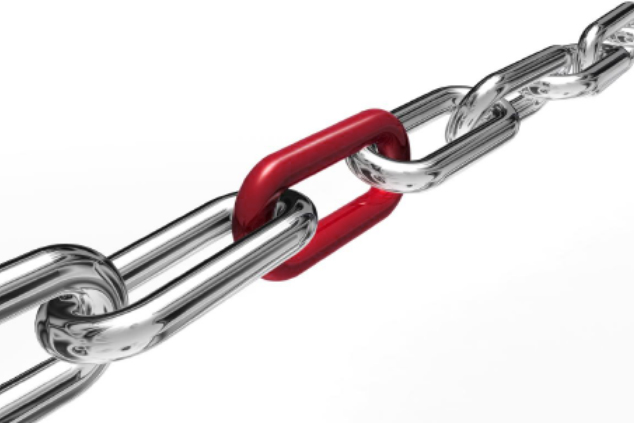 Cannot
Love
Jesus
Cannot
Understand
Christ’s
Message
Cannot
Hear
The 
Word of God
Therefore seeing we have this ministry, as we have received mercy, we faint not; But have renounced the hidden things of dishonesty, not walking in craftiness, nor handling the word of God deceitfully; but by manifestation of the truth commending ourselves to every man’s conscience in the sight of God. But if our gospel be hid, it is hid to them that are lost: In whom the god of this world hath blinded the minds of them which believe not, lest the light of the glorious gospel of Christ, who is the image of God, should shine unto them. (2 Corinthians 4:1-4)
Satan BINDS THE MINDS of sinners who do not believe in the Gospel of Christ
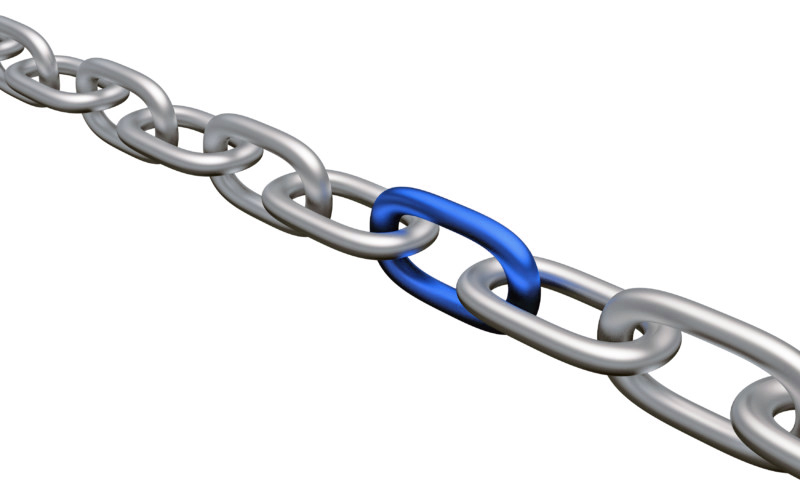 The Gospel of Jesus Christ is hidden from those lost by their own blindness
Jesus answered them, Verily, verily, I say unto you, Whosoever committeth sin is the servant of sin. (John 8:34)
Who is a slave to sin?
A person who does not attend church?
A person that does not tithe 10% to the works of God?
A person that has just a little bit of faith?
A PERSON WHO COMMITS SIN!!!
A person who loves someone that 
acts evil?
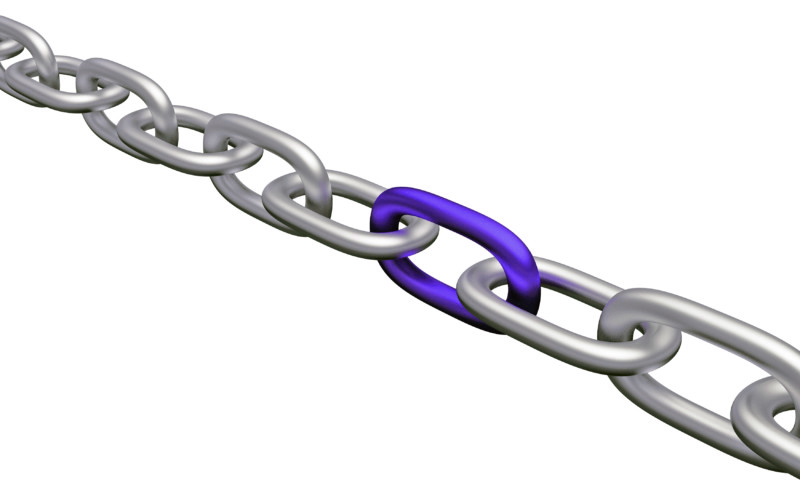 This is a true saying, If a man desire the office of a bishop, he desireth a good work. A bishop then must be blameless, the husband of one wife, vigilant, sober, of good behaviour, given to hospitality, apt to teach; Not given to wine, no striker, not greedy of filthy lucre; but patient, not a brawler, not covetous; One that ruleth well his own house, having his children in subjection with all gravity; (For if a man know not how to rule his own house, how shall he take care of the church of God?) Not a novice, lest being lifted up with pride he fall into the condemnation of the devil. Moreover he must have a good report of them which are without; lest he fall into reproach and the snare of the devil. (1 Timothy 3:1-7)
A sinful and prideful man in a position of authority in the Christian Church will:
Receive the same condemnation as the devil
Fall into the trap of Satan
For the wages of sin is death; but the gift of God is eternal life through Jesus Christ our Lord. (Romans 6:23)
The wages of sin are neither taxes nor a paycheck from Hell!
Death was instituted by the LORD God to destroy sin within a living body
The act of the LORD God giving eternal life to man through belief in the Lord Jesus Christ is called GRACE.   Salvation is an undeserved GIFT given by Him.
O LORD, rebuke me not in thy wrath: Neither chasten me in thy hot displeasure. For thine arrows stick fast in me, And thy hand presseth me sore. There is no soundness in my flesh because of thine anger; Neither is there any rest in my bones because of my sin. For mine iniquities are gone over mine head: As an heavy burden they are too heavy for me. My wounds stink and are corrupt Because of my foolishness. I am troubled; I am bowed down greatly; I go mourning all the day long. For my loins are filled with a loathsome disease: And there is no soundness in my flesh. I am feeble and sore broken: I have roared by reason of the disquietness of my heart. (Psalm 38:1-8)
His discipline displays His hot displeasure
The LORD God reprimands the sinner with wrath
He wounds sinners through painful pressure
His anger prevents sinner from health
The sinner’s burden becomes too heavy to be carried
The sinner’s body is without peace
The sinner’s perversity multiplies continuously
Continuous sin overcomes a sinner’s will
O LORD, rebuke me not in thy wrath: Neither chasten me in thy hot displeasure. For thine arrows stick fast in me, And thy hand presseth me sore. There is no soundness in my flesh because of thine anger; Neither is there any rest in my bones because of my sin. For mine iniquities are gone over mine head: As an heavy burden they are too heavy for me. My wounds stink and are corrupt Because of my foolishness. I am troubled; I am bowed down greatly; I go mourning all the day long. For my loins are filled with a loathsome disease: And there is no soundness in my flesh. I am feeble and sore broken: I have roared by reason of the disquietness of my heart. (Psalm 38:1-8)
A foolish sinner tries to escape feelings of sin through immoral actions, allowing sin to overtake, and sin to eat away at goodness of soul
A sinner is perverted, wicked, wrong, depressed, humbled, and sad
Pain and injury coming from sin causes moral offensiveness and corruption
When sinners’ feelings, wills, and intellects are distressed, they moan
Sinners mourn all day long
Sinners have 
loathsome disease
Lord, all my desire is before thee; And my groaning is not hid from thee. My heart panteth, my strength faileth me: As for the light of mine eyes, it also is gone from me. My lovers and my friends stand aloof from my sore; And my kinsmen stand afar off.(Psalm 38:9–11)
The LORD God knows the distressed sinner’s desires and moans
When a sinner’s feelings, will, and intellect “palpitate” with their sin, there is abnormal conflict between heart and sin that causes exertion, fear and anxiety
Spiritual illumination and enlightenment leave a sinner when sin is present within the person
When a sinner’s wounds are known, the sinner’s close family, friends, and neighbors stand away
And the LORD said unto Moses, Lo, I come unto thee in a thick cloud, that the people may hear when I speak with thee, and believe thee for ever. And Moses told the words of the people unto the LORD. And the LORD said unto Moses, Go unto the people, and sanctify them to day and to morrow, and let them wash their clothes, And be ready against the third day: for the third day the LORD will come down in the sight of all the people upon mount Sinai. And thou shalt set bounds unto the people round about, saying, Take heed to yourselves, that ye go not up into the mount, or touch the border of it: whosoever toucheth the mount shall be surely put to death: There shall not an hand touch it, but he shall surely be stoned, or shot through; whether it be beast or man, it shall not live: when the trumpet soundeth long, they shall come up to the mount. (Exodus 19:9–13)
Sanctify means:
Holy
Righteous
Ceremonially Clean
Morally
Clean
Outside clean
(Body)
Inside 
Clean (soul)
And the LORD said unto Moses, Lo, I come unto thee in a thick cloud, that the people may hear when I speak with thee, and believe thee for ever. And Moses told the words of the people unto the LORD. And the LORD said unto Moses, Go unto the people, and sanctify them to day and to morrow, and let them wash their clothes, And be ready against the third day: for the third day the LORD will come down in the sight of all the people upon mount Sinai. And thou shalt set bounds unto the people round about, saying, Take heed to yourselves, that ye go not up into the mount, or touch the border of it: whosoever toucheth the mount shall be surely put to death: There shall not an hand touch it, but he shall surely be stoned, or shot through; whether it be beast or man, it shall not live: when the trumpet soundeth long, they shall come up to the mount. (Exodus 19:9–13)
God’s people must be sanctified in His Presence or they will suffer physical death when they 
draw near to Him
God’s people can only be purified and holy (sanctified) if they 
are first free of sin
For the wages of sin is death; but the gift of God is eternal life through Jesus Christ our Lord. (Romans 6:23)
The result of righteousness is ETERNAL LIFE!
The LORD God’s Will was revealed through His Word over time about His intention to establish a process of a life sacrificed for the 
redemption of sin!
Please continue to next BI100 – Module 2.2 – Life Sacrificed for Sin

(Genesis 4:1-7; 22:11-14; Exodus 12:1-14; Leviticus 4:1-12; 1 Peter 2:24)